Medication Safety
Group members: Shandy Adamson, Sonia Preston, Magalie Cherefant, Iihaam Wright
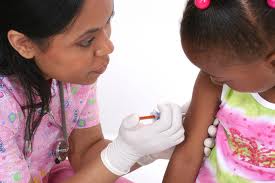 M
e
d
i
c
a
t
i
o
n
A
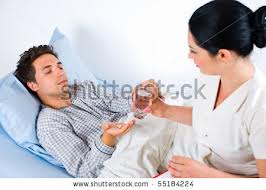 d
m
i
n
i
s
t
r
a
t
i
o
n
Reference
Jones, J., & Nelms, T. (2011). A study to reduce medication administration errors using watson's caring theory. International journal for human caring, 15(3), 24-33. Retrieved from http://ehis.ebscohost.com.citytech.ezproxy.cuny.edu:2048/ehost/pdfviewer/pdfviewer?vid=6&hid=114&sid=39f87a42-51d5-419f-9cc0-9864671a4aad@sessionmgr113
Introduction
The Institute of Medicine (IOM, 2000)reported between 44,000 and 98,000 deaths each year from preventable medical errors, making medical errors the fifth leading cause of death in the United States.
MAEs have been found to be the most frequently identified hospital error(Cook, Hoas, Guttmannova, & Joyner,2004; IOM, 2007).
Given the high cost of MAEs in harm, potential harm, injury, and even death to patients, and the documented distress to nurses (Rassin, Kanti, &Silner, 2005; Treiber & Jones, 2010), as well as patients and families, interventions with potential to decrease rates of MAEs by nurses are needed.
The purpose of the study was to implement a nursing unit-based intervention to decrease MAEs by nurses. Specific strategies included nurses wearing brightly colored sashes during administration of scheduled medication as a sign that they were not to be distracted or interrupted and the second strategy included nurses “centering themselves prior to medication administration and reviewing the seven “rights” of medication administration.
The study aimed to answer the following primary research question: Is there a reduction in MAEs with the proposed intervention? Other  questions were asked to evaluate the nurses’ perspective of the intervention and also whether non-severe and severe MAEs occurred during the intervention.
Watson’s (2005a) caring theory, specifically her Caritas Model, framed this intervention. Three of her 10 caritas process were congruent with the medication administration intervention : practice loving- kindness and equanimity, being authentically present and developing and sustaining  a helping- trusting relationship.
Methods
Both quantitative and qualitative data was used for the intervention evaluation. Quantitative data consisted of medication error reports for the 7-week period, 1 year prior to the intervention, 7-week before the intervention period and 7-week of the intervention period. These reports were analyzed by simple comparisons and examination of the categories of medication errors(National Coordinating Council for Medication Error Reporting and Prevention, 2001).
Qualitative data was obtained from three focus groups. The data was collected using a Edirol recording machine and analyzed using a content and thematic analysis(Lincoln & Guba,1985),along with the process of writing.
The study was approved by the system-wide nursing  research committee and the university Institutional Review Board. 
 The hospital where the study took place  and the selected medical unit recruited 26 registered nurses and 8 LPNs and the patient population included patients diagnosed with pneumonia, chest pain, renal failure, altered mental status and dehydration
 Educational materials included a lesson plan outlining the intervention and rationales, an overview of Watson’s Caritas model and related strategies to guide the study, as well as review of the “rights of the medication administration.
The only barrier anticipated was the Spectra Link Phones which the  nurses carried all the time to maintain staff and patient communication. In other to prevent violation  of the “no interruption” zone each nurse was assigned a nurse buddy to answer her phone when she was administering medications.
Results
The same numbers of MAEs (n=4) were reported at the 7 week , 1year prior to the intervention, the  7 week before the intervention and the 7 week of the intervention , the only difference is that the 7 week intervention period  only had errors that occurred as a result of wrong dosage and the 2 other 7 week periods had errors that occurred as a result of medication omissions and wrong patients.
Two factors that might have contributed to the lack of reduction in the MAEs were the length of the study and the fact that the nurses grew accustomed to  wearing the sash so it was not longer a symbol of increased focus  and concentration during medication administration.
During the evaluation process, it was determined that four non-severe MAEs occurred during the intervention , 3 of the wrong dose errors were not harmful while the 4th required careful patient monitoring.
The nurses stated that increased focus and less interruption was  a luxury for them rather than an essential safe care requirement. The intervention allowed better focus and concentration on medication administration and  medications were given quicker which allowed some “me time”. They had mixed feelings about the buddy system and negative responses towards separation from their phones. Some even admitted to giving medication all the time.
The same number of nursing MAEs self reports were reported during the intervention .
The nurses embraced the Watson Theory by  focusing on the task at hand by lacked the notion of care for fellow nurses.
Implications
This study suggested that nurses wearing a bright colored sash during the critical task of medication administration would convey to patients, their families and all other employees that the nurse should not be interrupted.  At this time of un-interruption, nurses would be able to increase their focus on administering medications in order to decrease errors which can result in serious harm to the patient and also death.   Severe MAE’s, sentinel events according to Joint Commission (JCAHO), are  those that lead to death or serious physical or psychological injury.  (2011, vol. 15. No. 3, p. 25).
This study implied that when nurses are interrupted during medication administration, there is an increased risk of medication errors.   Further studies should be done to help nurses increase and maintain focus and concentration when administering medications in order to avoid these interruptions, therefore, increasing the task of safe administration of medications.